Endowments: Long-term, Sustainable Support
Welcome!
Housekeeping:
Refreshments
Wifi
Network: 
Password:
Restrooms
Break at 10:00
Recording & Resources
Education session format
Welcome!
Panelists:
Gloria Galanes, Faculty Emeritus, Missouri State University

Jaimie Trussell, CEO, Council of Churches of the Ozarks

Michelle Reynolds, Director of Development, Three Rivers Endowment Trust
Objectives for today
Learn what an endowment fund is and the importance from donors and nonprofit’s perspectives
Learn ways to build and grow an endowment
Discuss how to communicate the importance of endowments
Discuss how and when to establish and endowment fund
Discuss ways the CFO team can help nonprofits and donors with conversations about legacy giving
What is an Endowment?
Types of Agency Partner Funds Types of Agency Partner Endowments (e.g., unrestricted, restricted, quasi-endowments)How to determine which type of endowment is best for your nonprofit
Donor Endowments
Donor Options, Experience and Perspective
Types of endowments for donors (designated, field of interest, endowed donor advised fund, unrestricted, scholarship).
One Gift, Many Generations
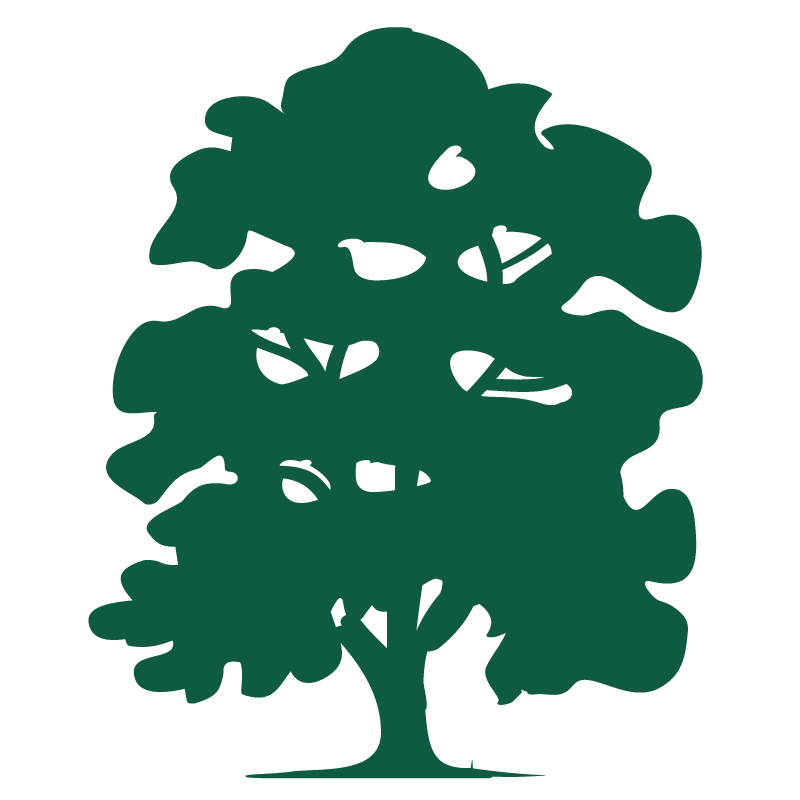 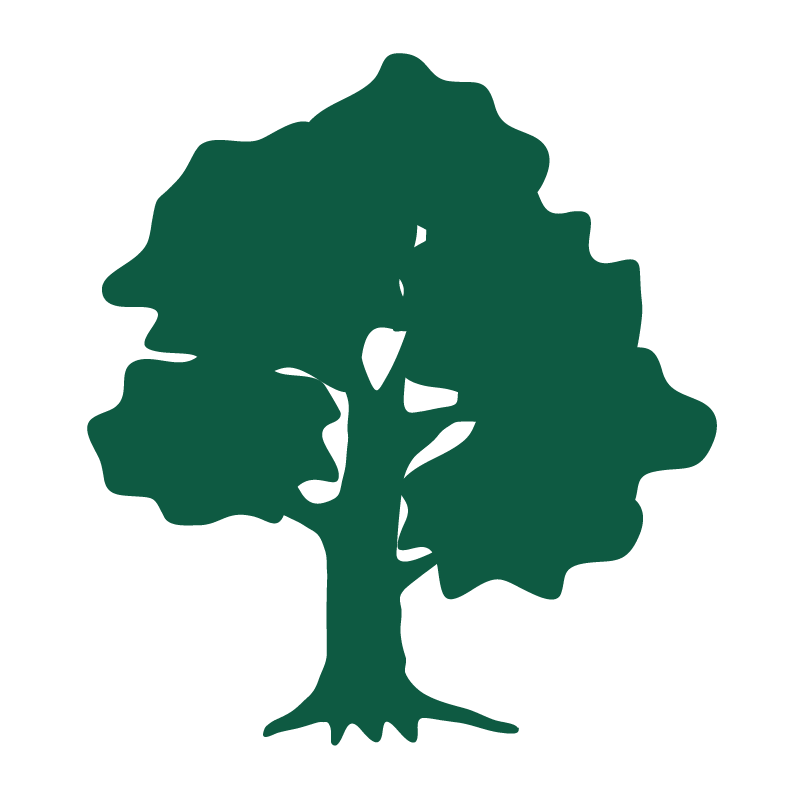 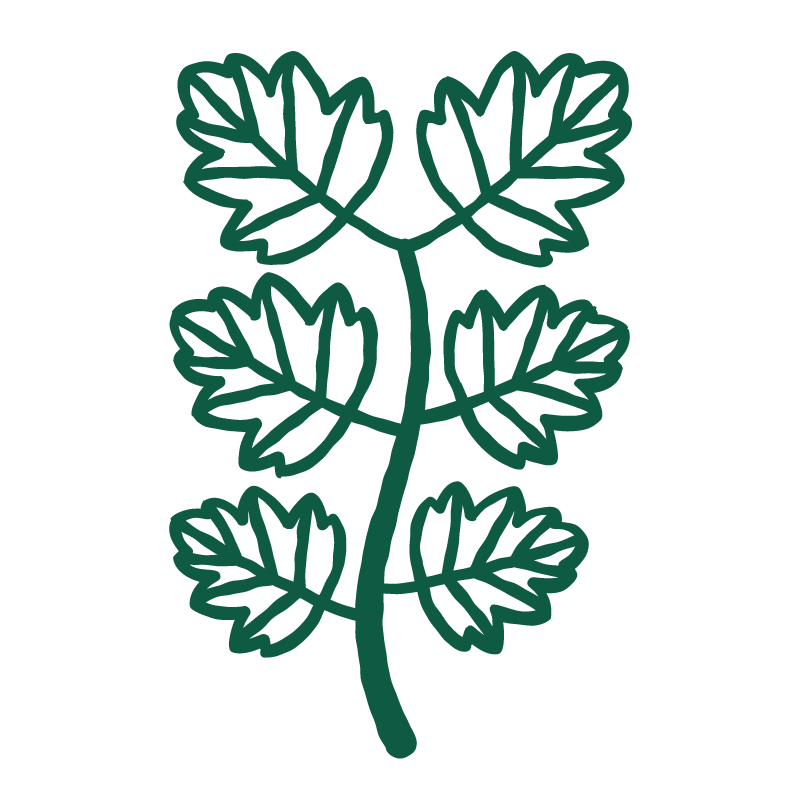 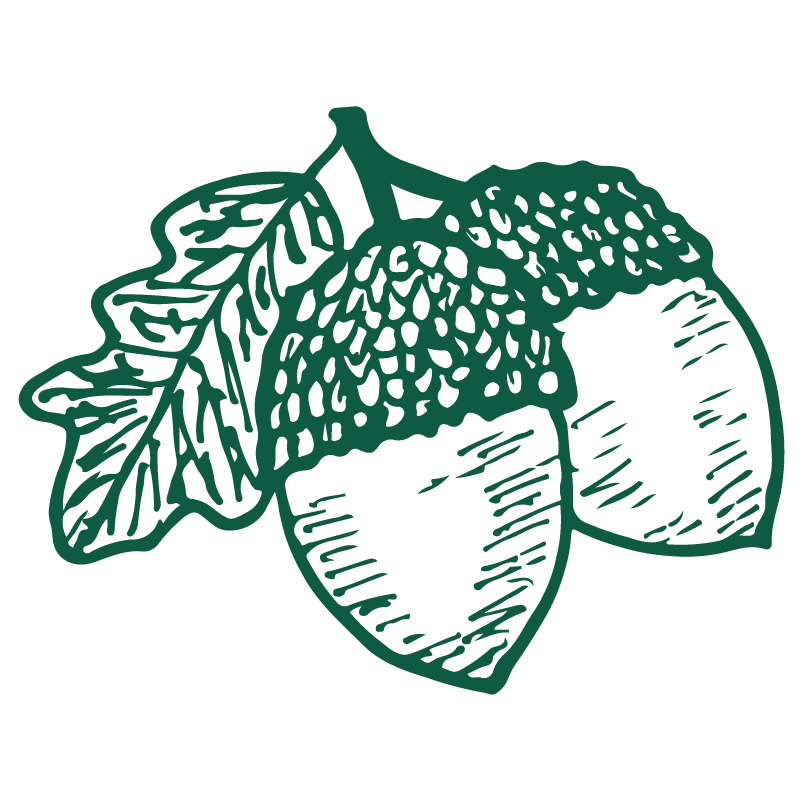 Year 5
$15,883 in cumulative grants
$115,142 balance
Year 15
$55,228 in cumulative grants
$152,650 balance
Year 25
$107,389 in cumulative grants
$202,378 balance
Year 1
$100,000 gift
Assumes 7.15% average annual return, 1.15% administrative fee, 4% annual pay-out rate
The Benefits of Endowments
Benefits and importance of endowments for nonprofits 

Donor benefits: leaving a legacy, providing support for your favorite nonprofit after you are gone, excellent tool for tax planning and for estate planning.
Building and Growing an Endowment Fund
Strategies for building and growing an endowment fund 

Tips for engaging donors and stakeholders 

How to measure success and track progress 

How does a nonprofit have a conversation with donors about contributing to an existing endowment or starting a new endowment to benefit its mission?
Communicating the Importance of Endowments
How to effectively communicate the importance of endowments to donors and stakeholders 

Marketing and promoting your endowment fund 

Donors - the "why" of every donor is different
Establishing an Endowment Fund
Preparation steps to consider 

Steps for establishing an endowment fund 

Legal and financial considerations 

How to create a plan for ongoing management and growth 

Donors - Why and when does a donor establish an endowment?
Additional Resources
CFO Endowment Information

Endowment Resource Handout (links to endowment toolkit, sample policies, checklists)

Tip sheets & Templates: 
Building and growing and endowment
Communicating the importance of an endowment
Marketing and promotion of an endowment campaign
Organization Endowment Campaign template 
Endowment campaign - social and email templates
Action Plan Template
Conclusion
What are your top takeaways?

What would you like to learn more about? 

What other resources would you like to see?
How can CFO help donors and nonprofits with these conversations?
Caitlin Golike, Director of Donor Services – Donor Contact
cgolike@cfozarks.org

Holly Beadle, Director of Philanthropic Services – Nonprofit Contact
hbeadle@cfozarks.org

Winter Kinne, VP of Development, wkinne@cfozarks.org 

417-864-6199